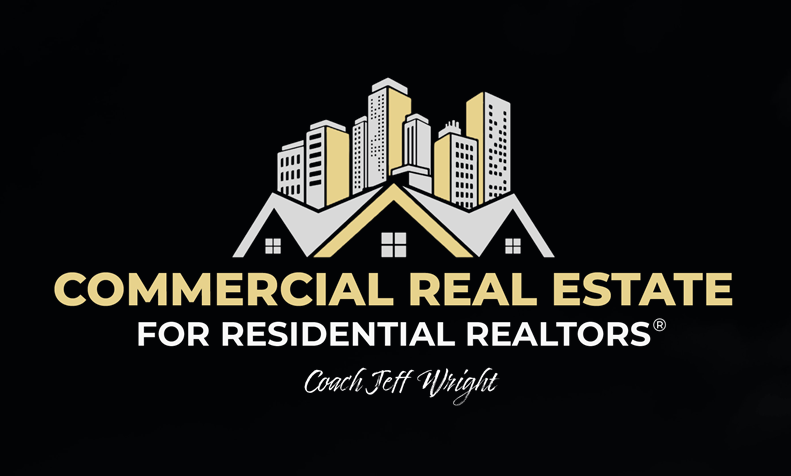 1
Valuation
There are three (3) primary ways appraisers value commercial real estate:

Sales comparison method: similar to what happens in residential real estate, comparing recent sales of comparable properties.

Cost method: based on the building cost plus the value of the land.

Income method: there are two (2) primary methods, direct capitalization and discounted cash flow. The course focuses on the direct capitalization method.
2
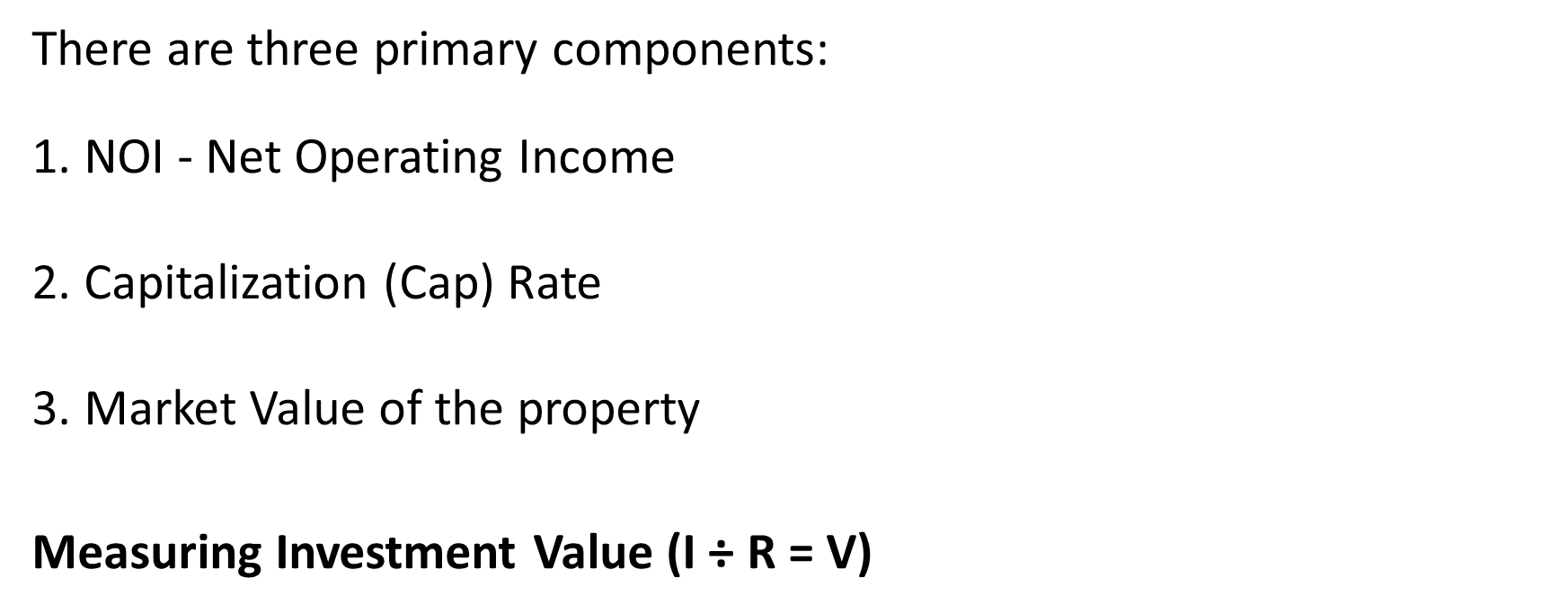 3
Things to Understand About Net Operating Income (NOI):
Based on historical data for existing buildings. Standard analysis includes two years of data.
Based on future projections for new buildings. 
Includes the following expenses:
Utilities
Landscaping and snow removal
Property management
Repairs and maintenance
Refuse / Trash
Property taxes
4
Insurance
HVAC property supplies
Reserves for short-term capital expenditures maintenance
Advertising
d.  Excludes the following expenses:
Loan origination fees
Mortgage payments
Income and capital gains taxes
Depreciation
Tenant improvements
Leasing commission
5
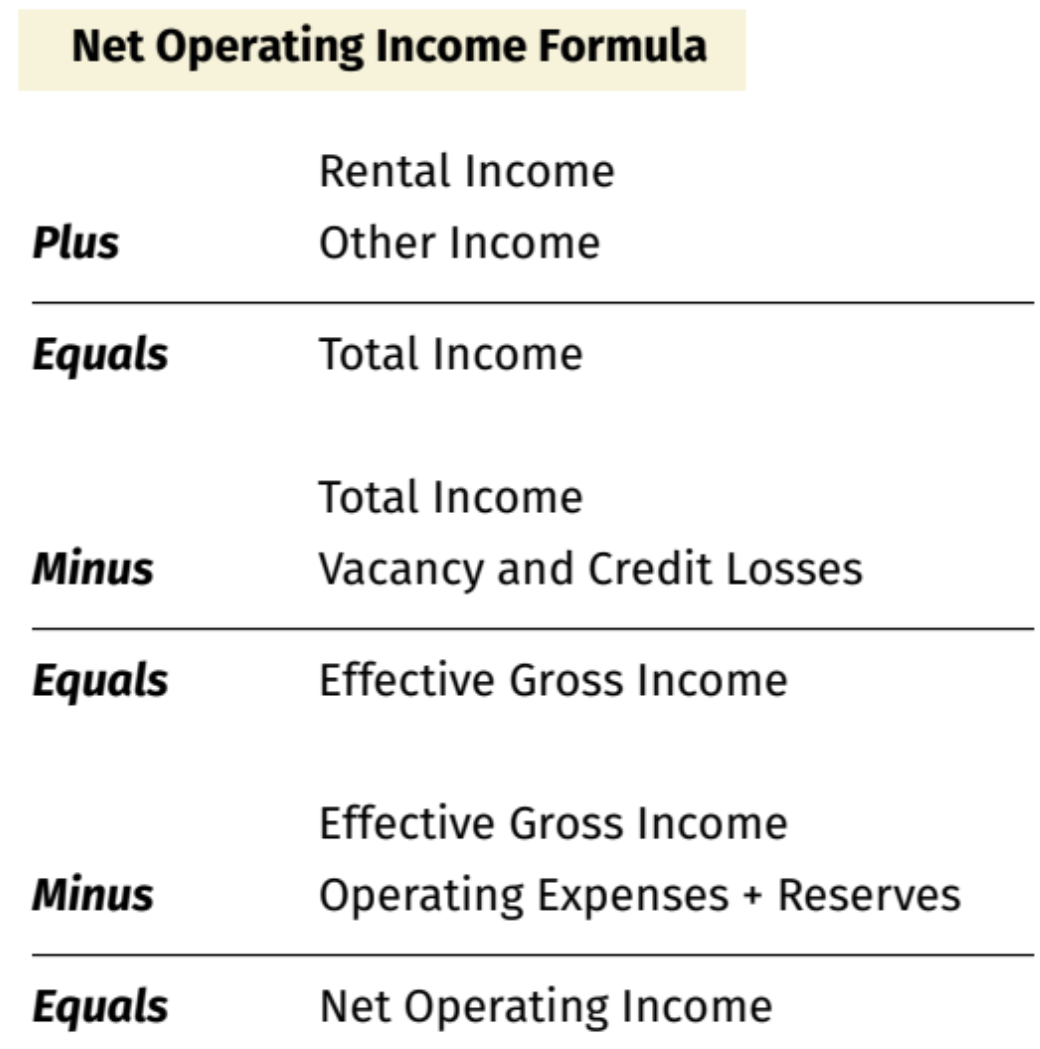 6
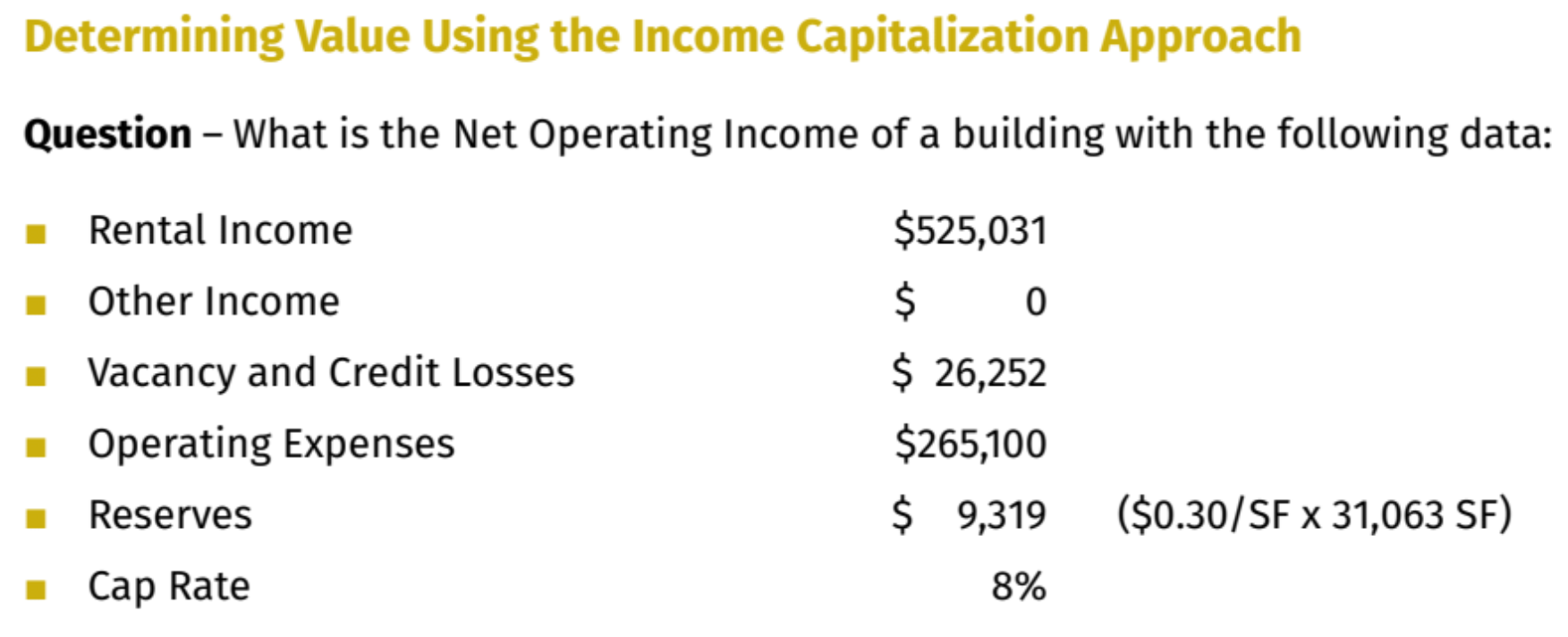 7
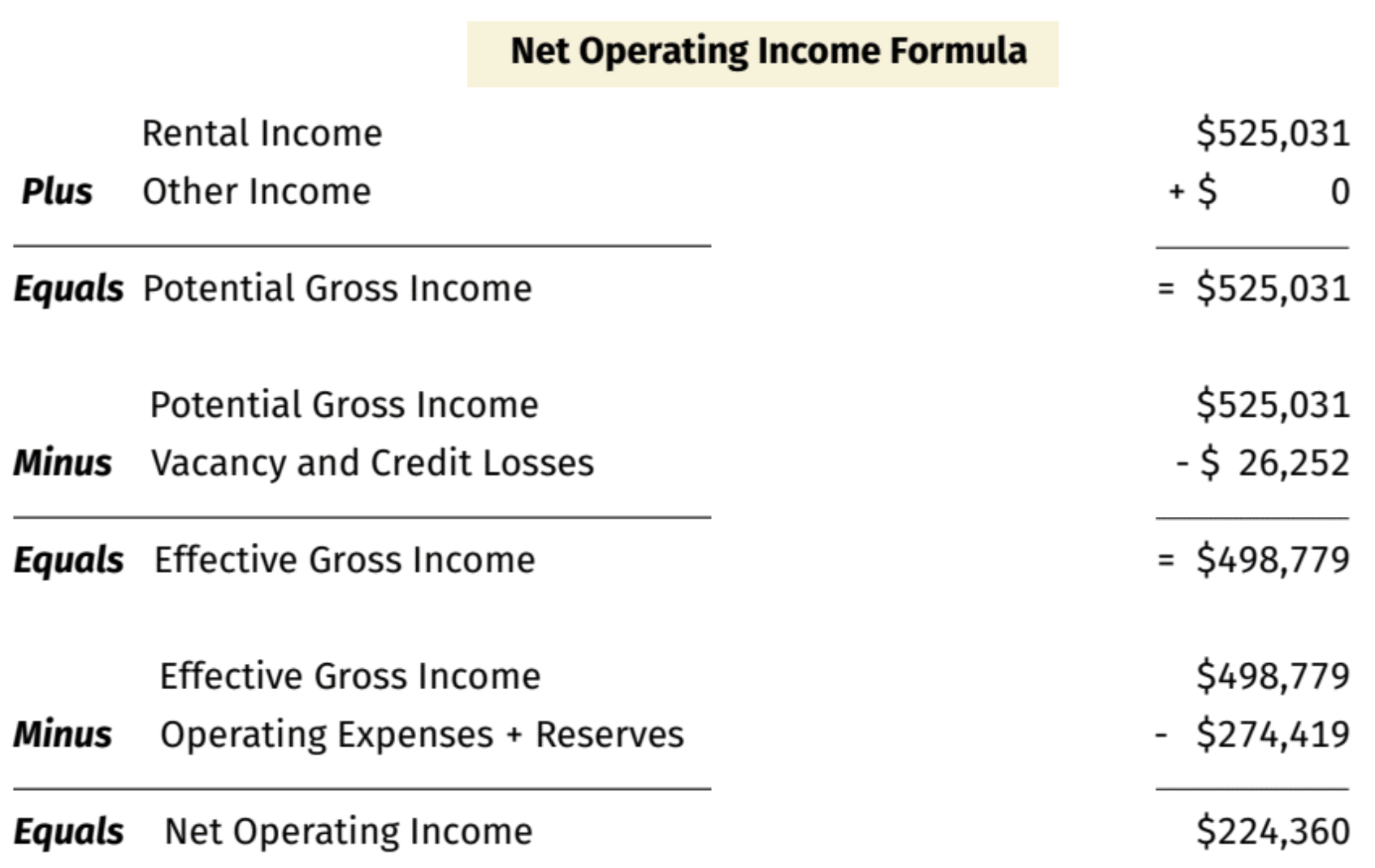 8
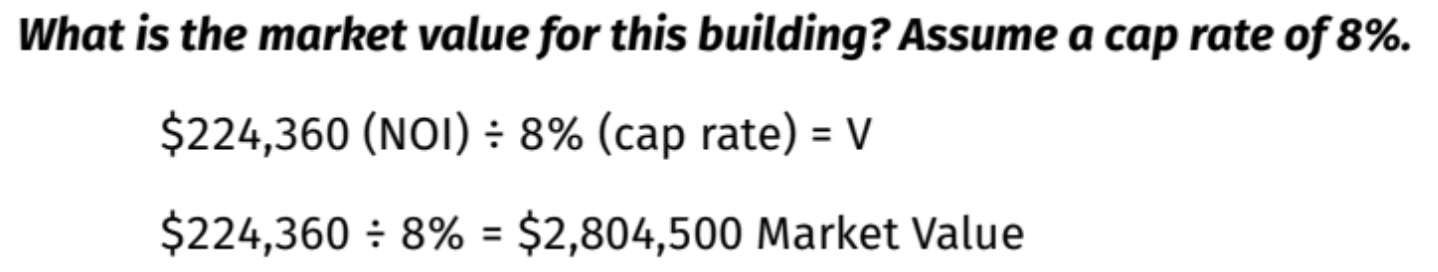 9
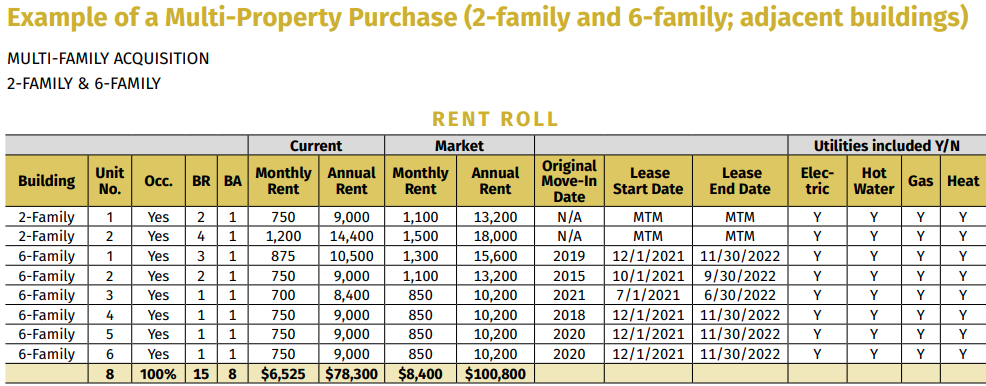 10
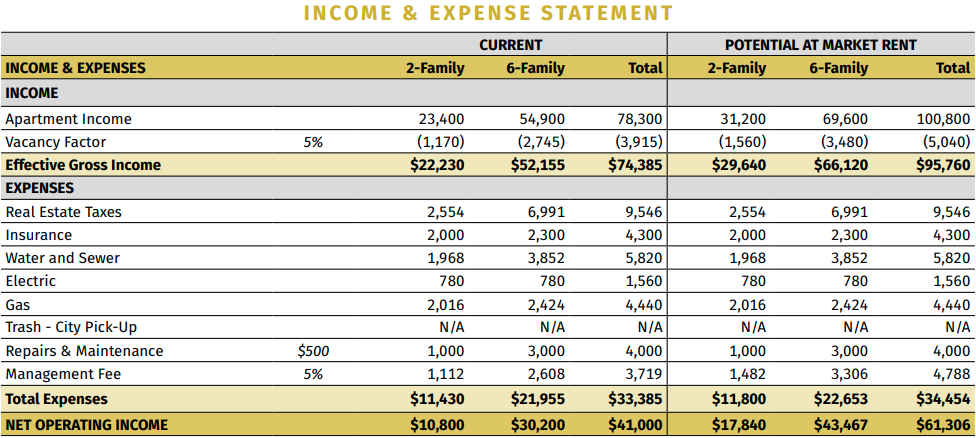 11
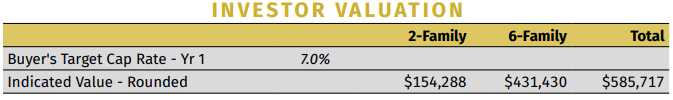 12
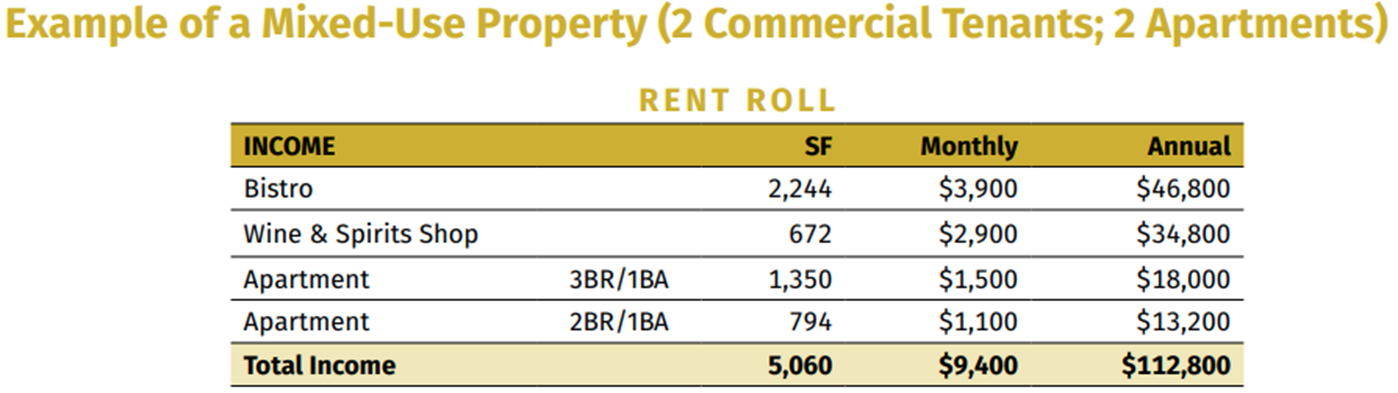 13
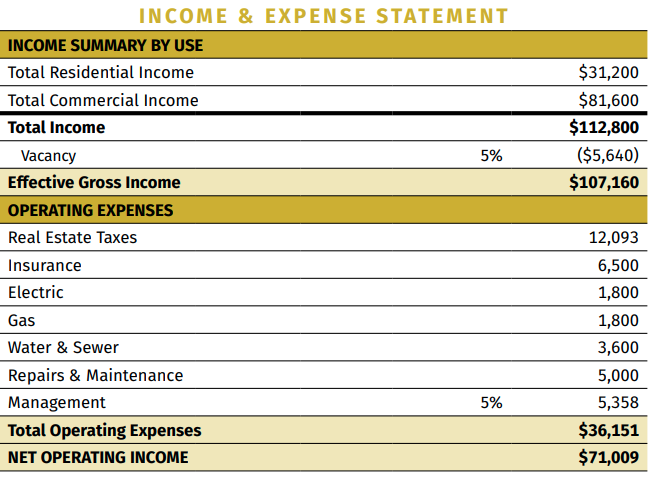 14
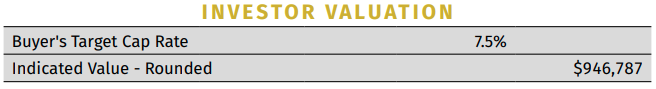 15
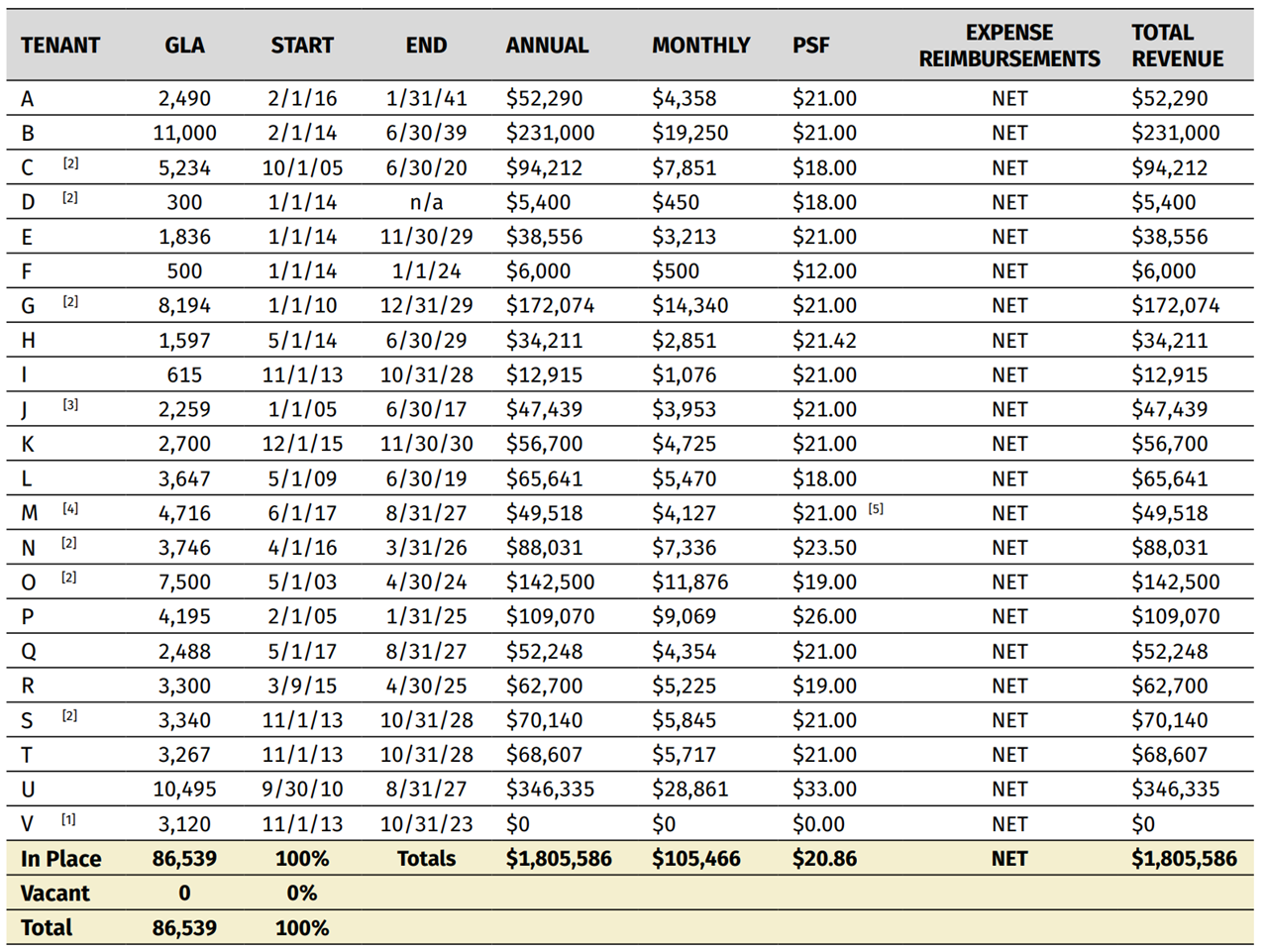 16
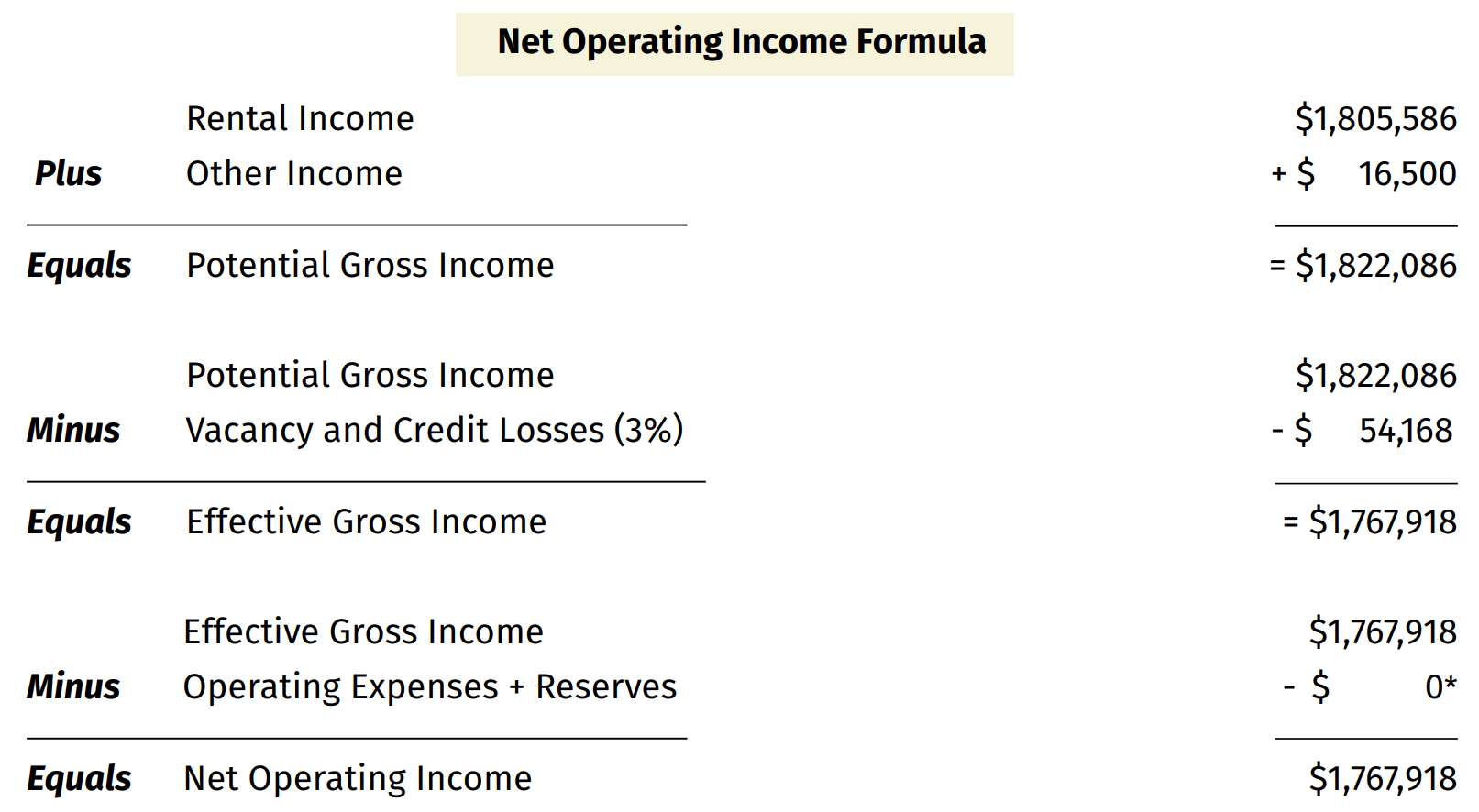 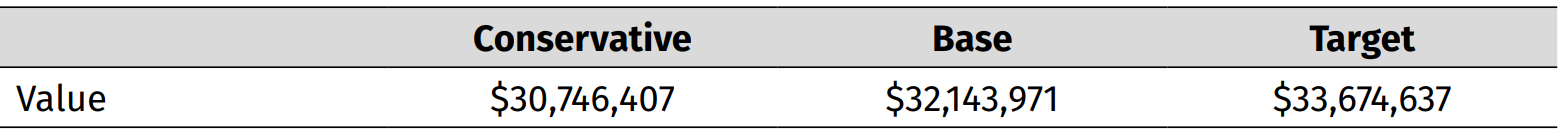 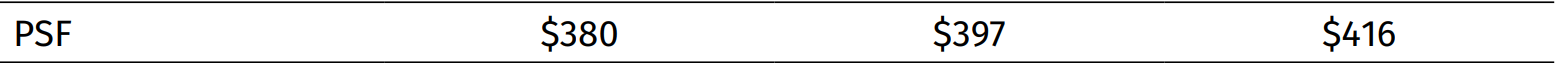 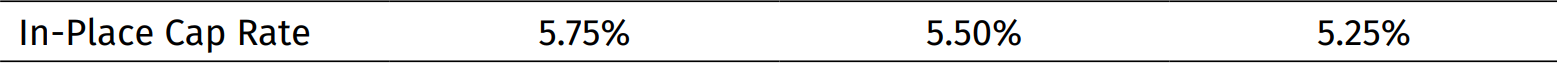 17
Greatness is Within
18